Law Schools and the Free Law Movement
Sarah Glassmeyer JD MLS
Director of Content Development
Center for Computer Assisted Legal Instruction 
@sglassmeyer / sarah@cali.org
1. Is your law school library open to the public?

 Yes?
 No?
2. Does your law school provide free digital copies of primary law on the Internet? 

 Yes?
 No?
Why don’t these numbers match?
The second one should CAN be 100% yes.
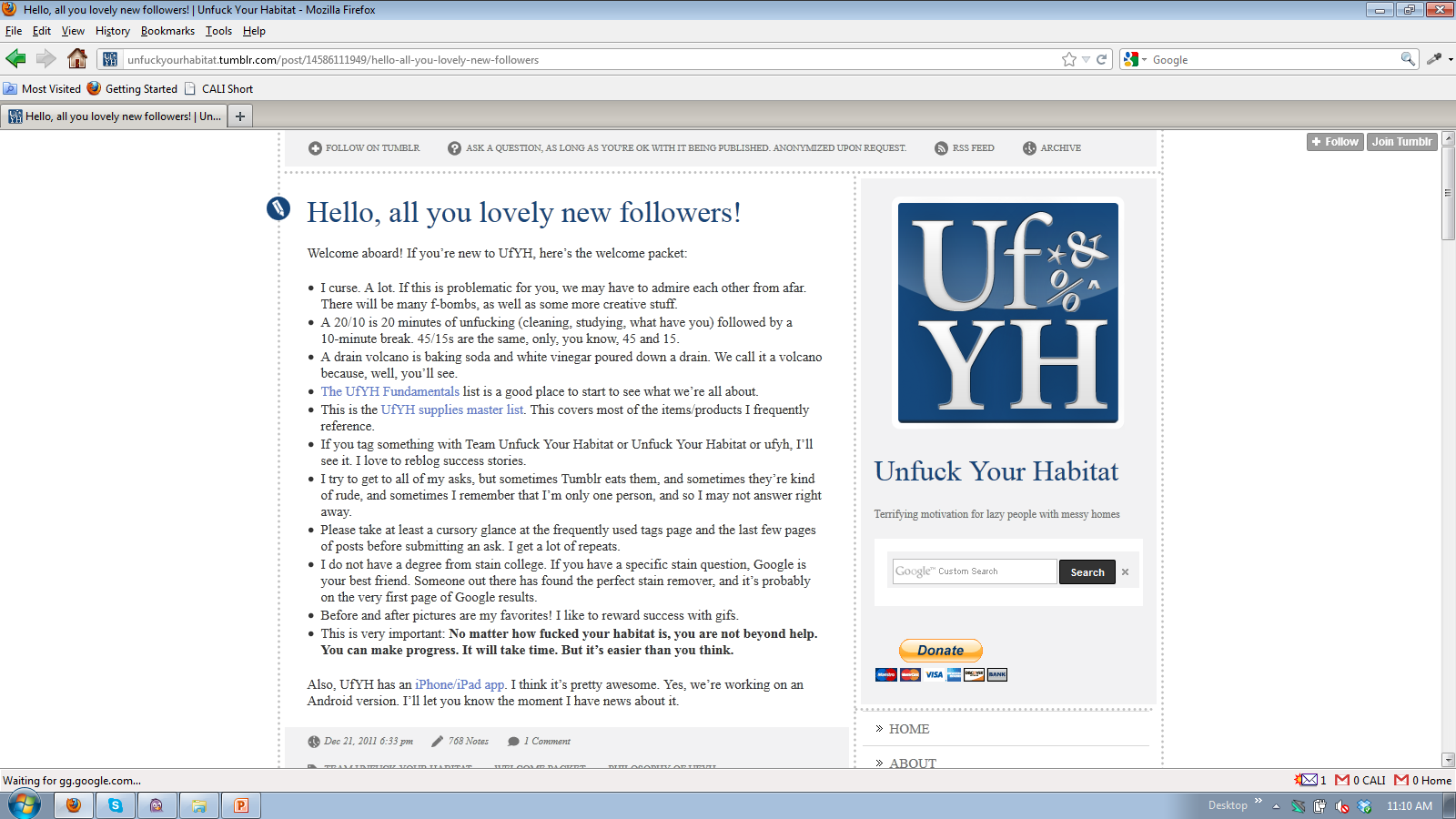 http://unfuckyourhabitat.tumblr.com/
No matter how fucked your habitat is, you are not beyond help. You can make progress. It will take time. But it’s easier than you think.
Let’s UnFuck Our Lex Corpus!
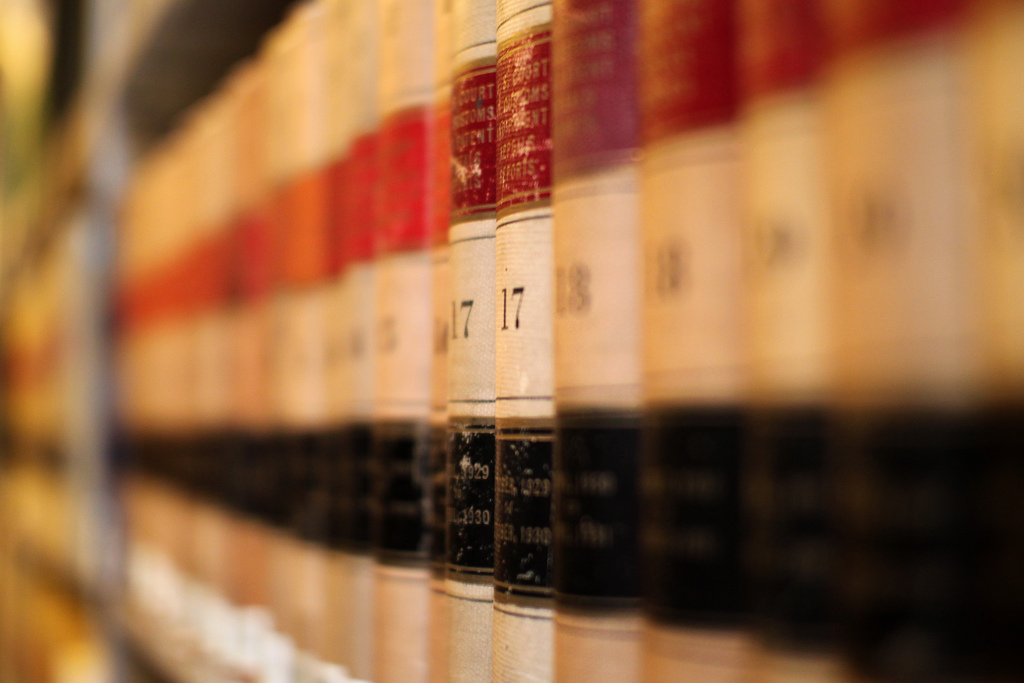 What is Free Law?
Image CC BY-ND-NC http://www.flickr.com/photos/mr_t_in_dc/
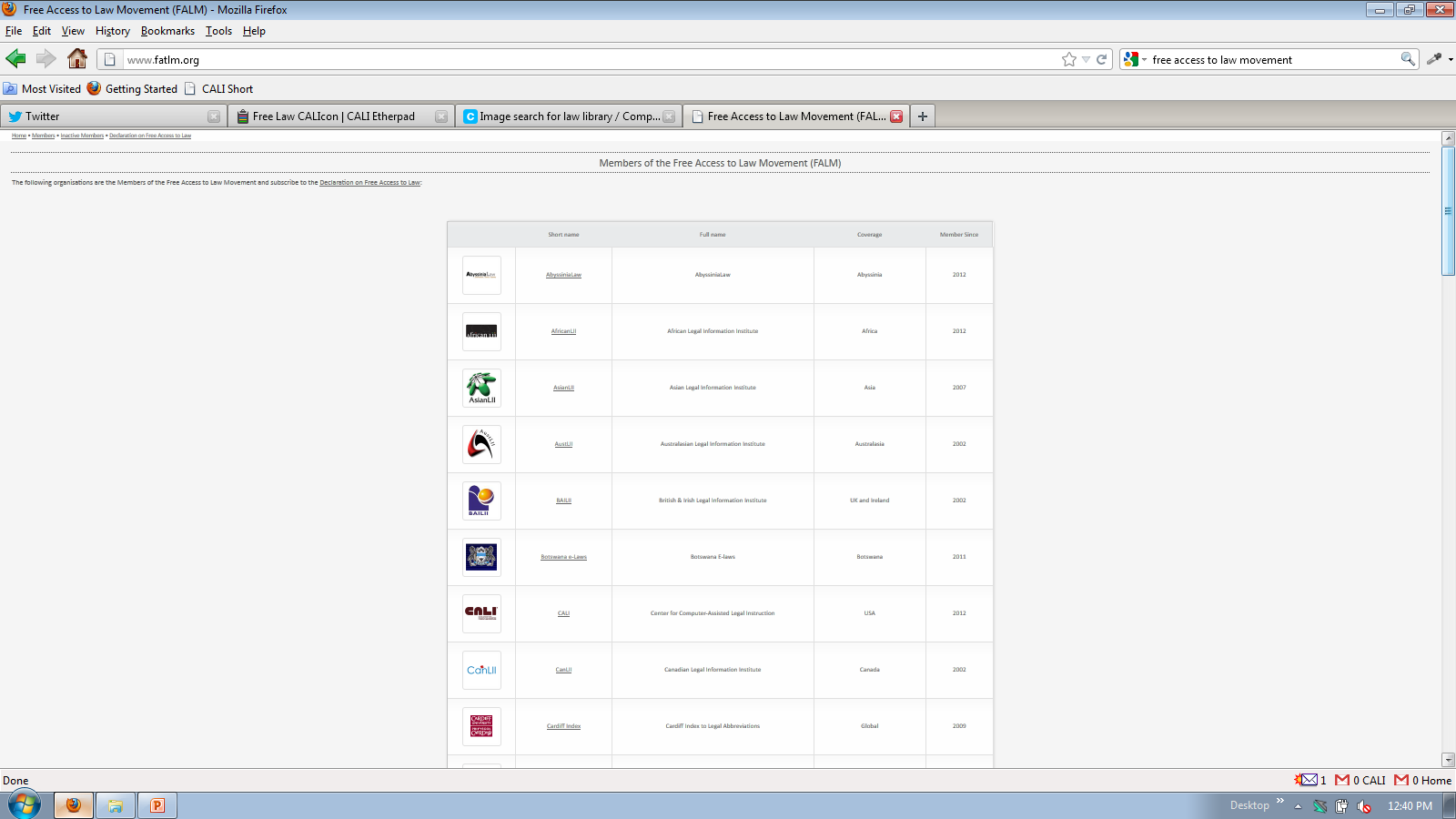 http://www.fatlm.org/
Declaration on Free 
Access to Law
aka Montreal Declaration
tl:dr – 
People have a right to access the law and it’s a good thing when they do
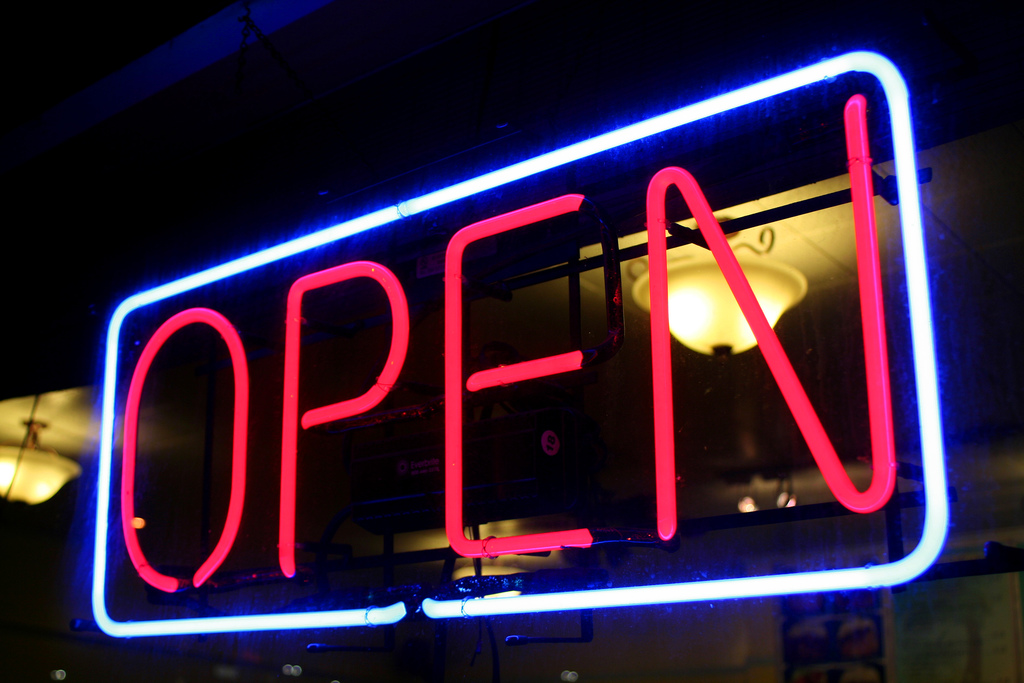 Image CC BY http://www.flickr.com/photos/virtualsugar/
[Speaker Notes: Open and Free not synonymous.  Open is a pretty big commitment.]
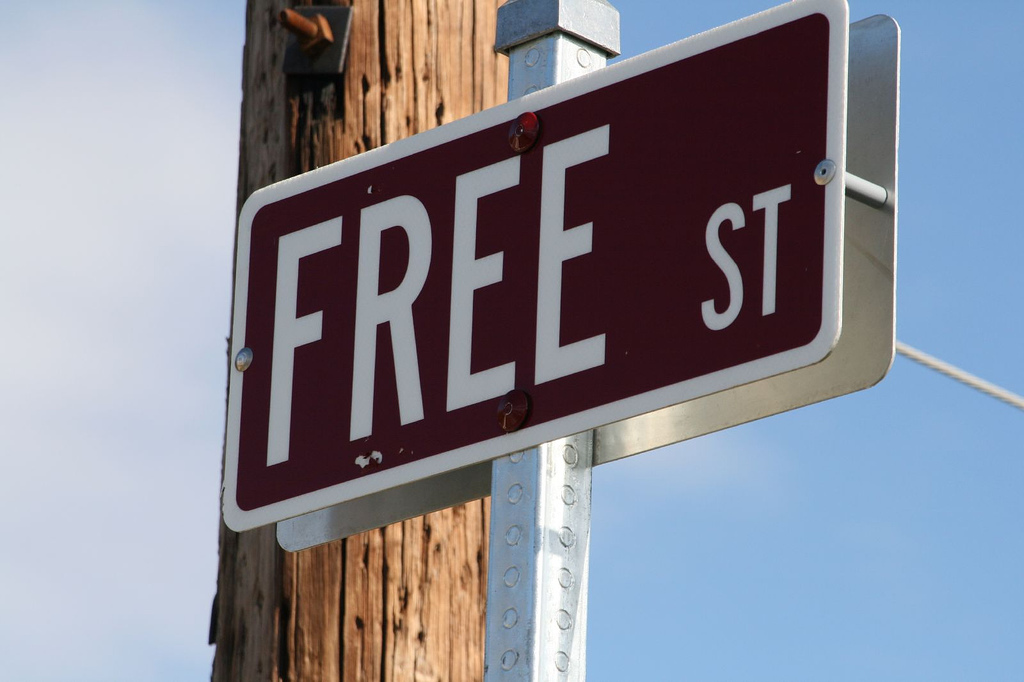 Image CC BY-NC-ND http://www.flickr.com/photos/cc_chapman/
[Speaker Notes: Free but with some extras, like subject organization, metadata, better formats or variety]
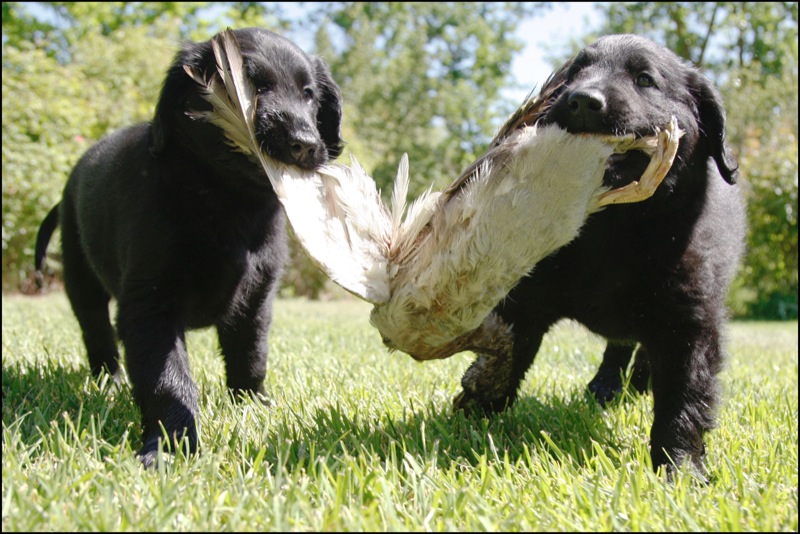 Image CC BY-NC-ND http://www.flickr.com/photos/xanboozled/
[Speaker Notes: Just do it, and we’ll figure it out later.]
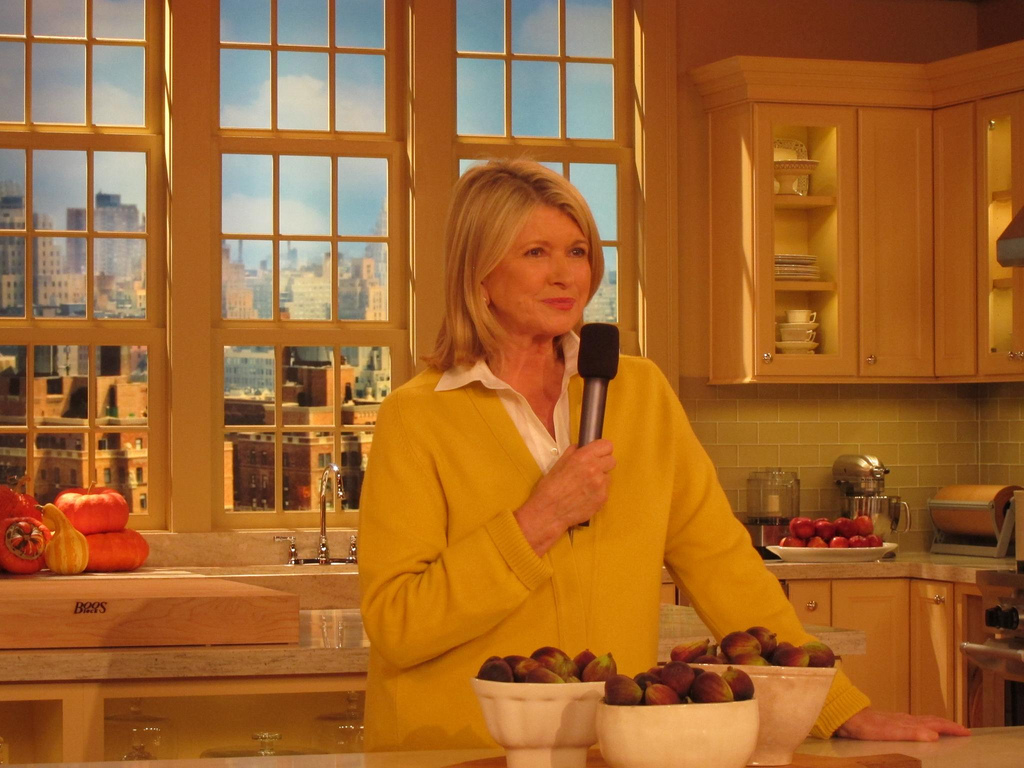 Image CC BY-NC-ND http://www.flickr.com/photos/quiltingmick/
[Speaker Notes: Best Practices]
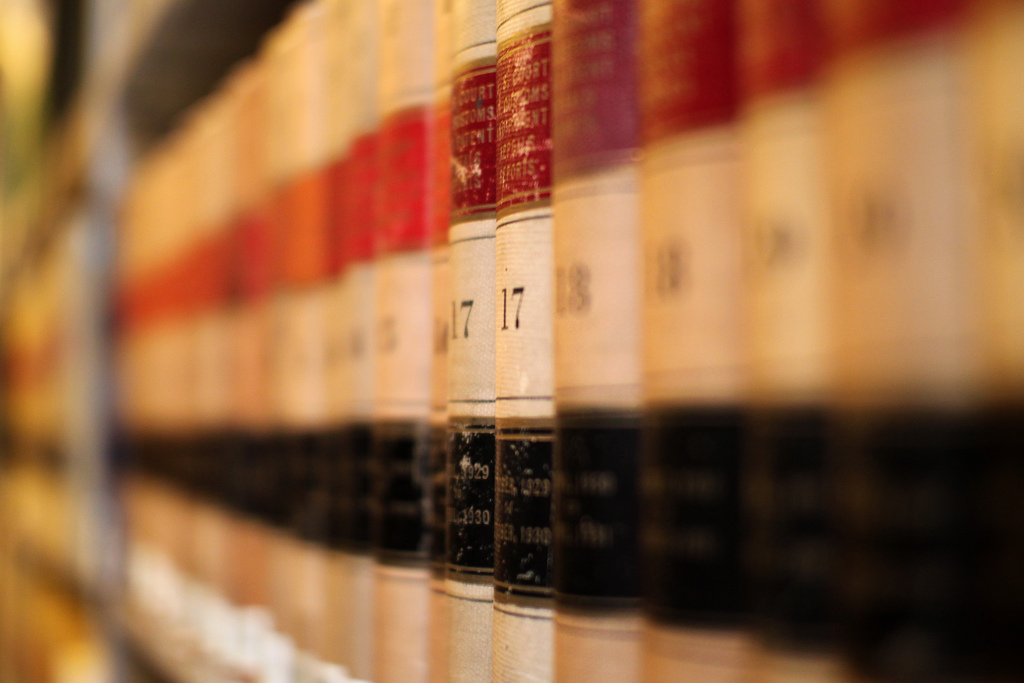 Why Do Free Law?
Image CC BY-ND-NC http://www.flickr.com/photos/mr_t_in_dc/
Public Service
Tax payer supported institution?
Justice Gap
Value Add of Legal Knowledge and Organization
Alleviate library budget crunches
Law School Crisis
(Did anyone get BINGO?)
Provide value to alumni
Skills training/Student Job opportunities for law students
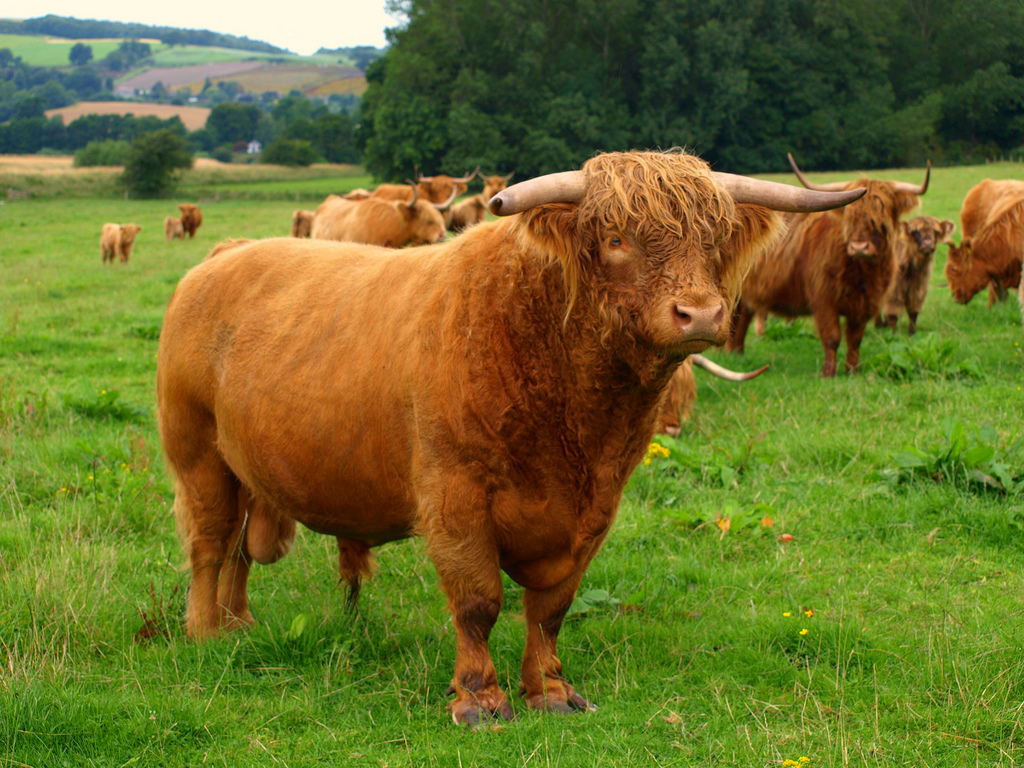 Image CC BY-ND http://www.flickr.com/photos/brizo_the_scot/
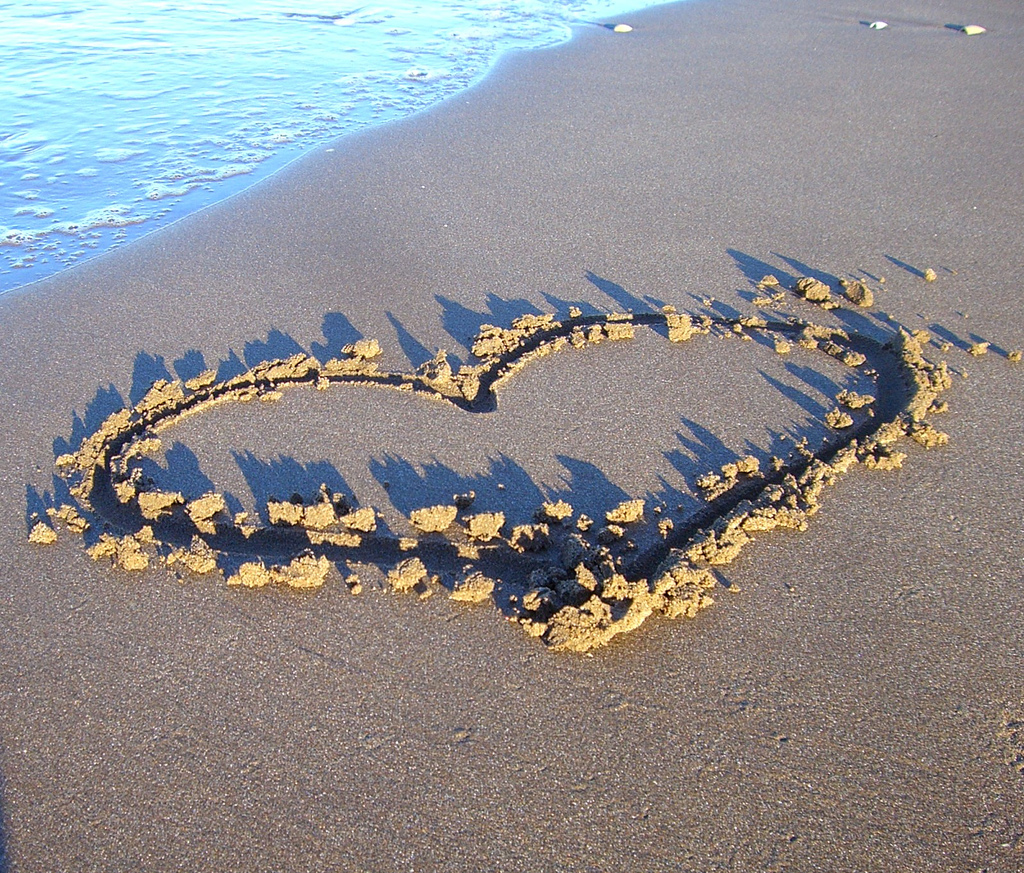 Image CC BY-SA http://www.flickr.com/photos/gi/
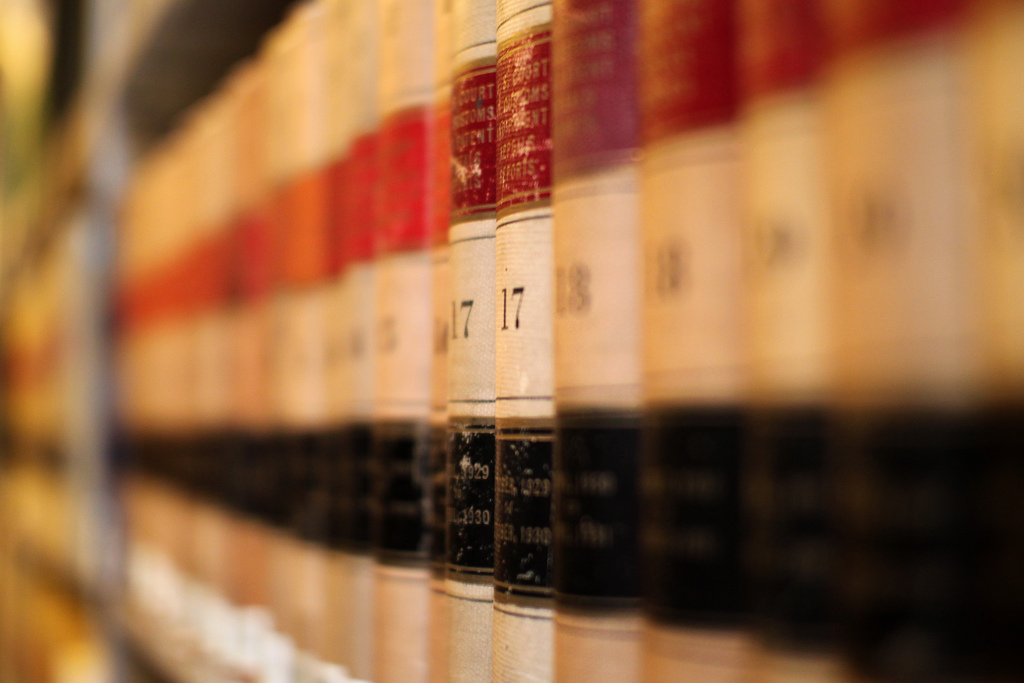 How Can I Do Free Law?
Image CC BY-ND-NC http://www.flickr.com/photos/mr_t_in_dc/
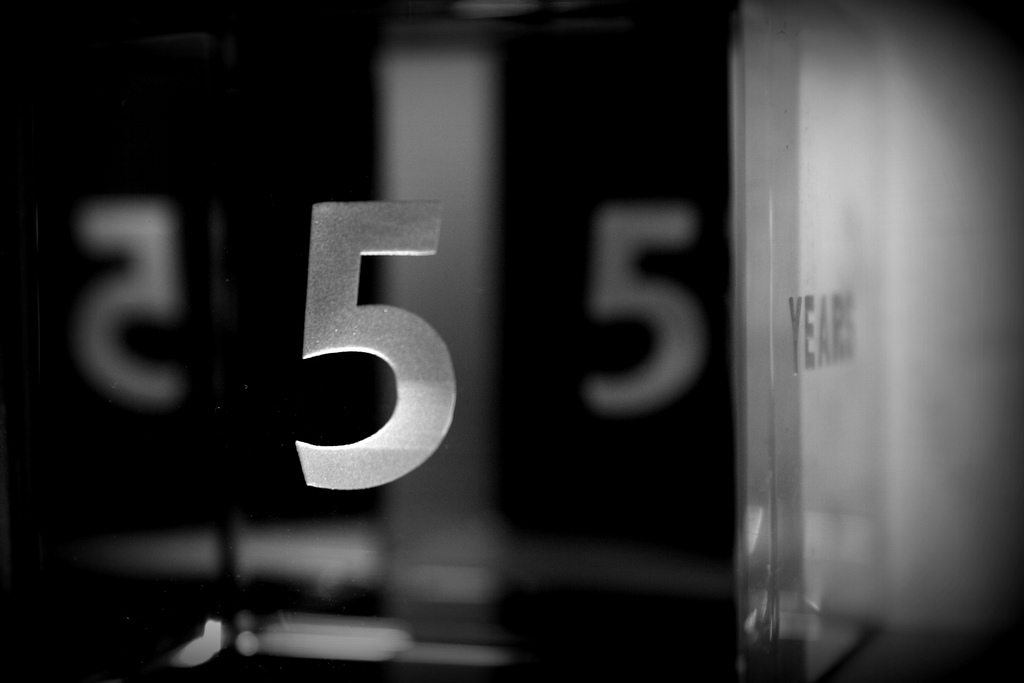 How to get in the Free Law business in five easy steps!
Image: CC BY http://www.flickr.com/photos/simax/
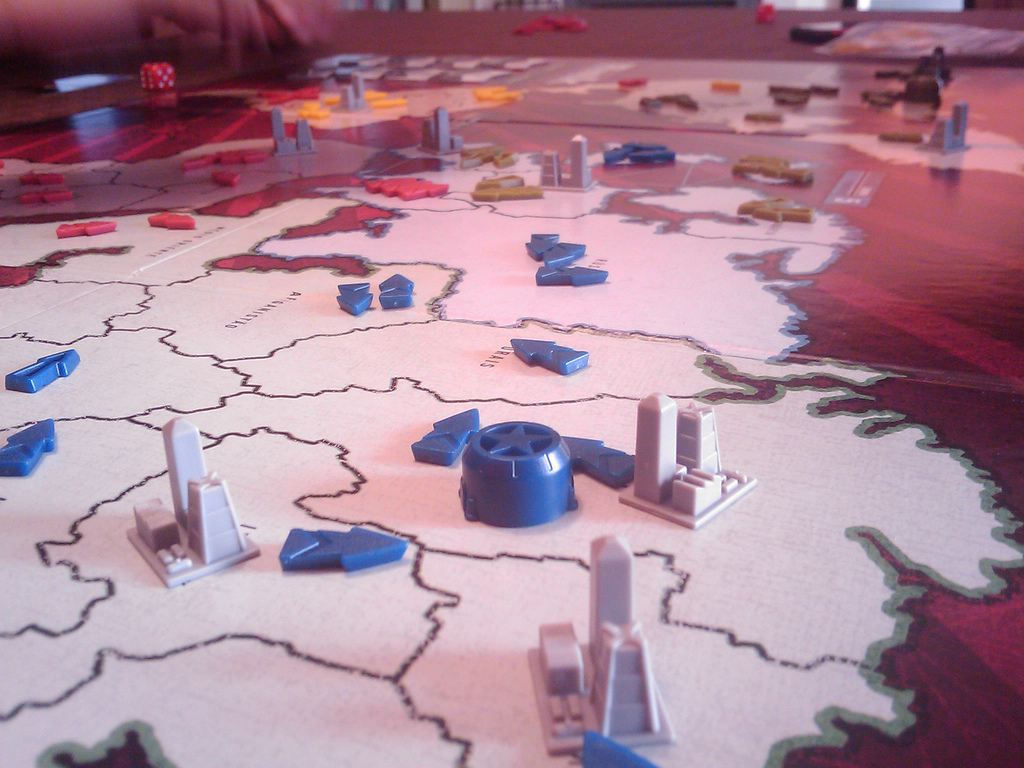 Pick a Jurisdiction
Image CC BY-SA-NC http://www.flickr.com/photos/nunonunes/
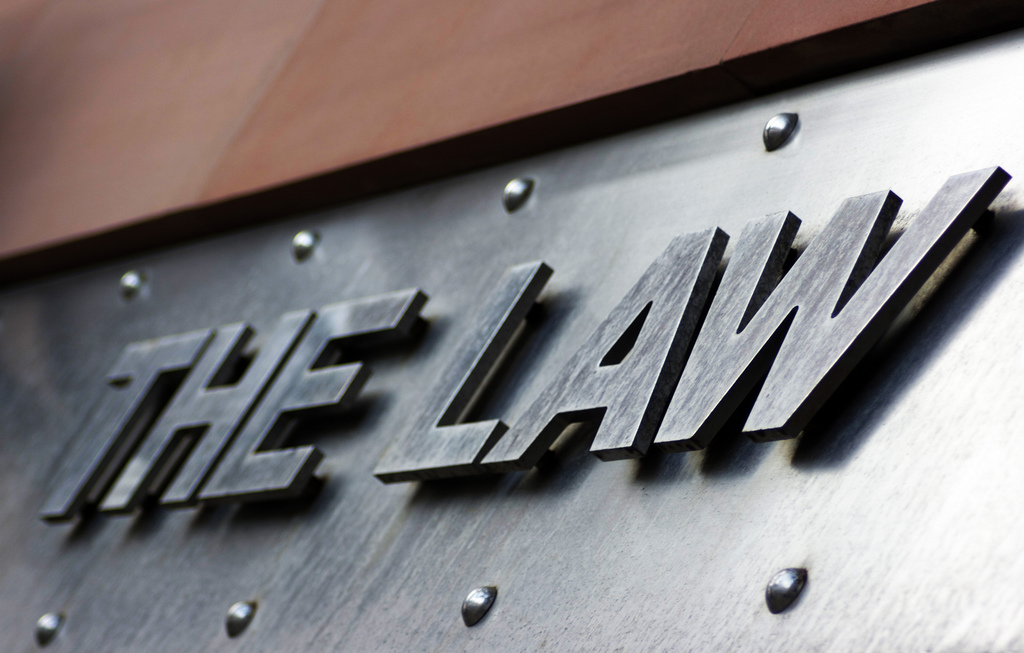 Pick a Type of Law
Image CC BY http://www.flickr.com/photos/biscuitsmlp/
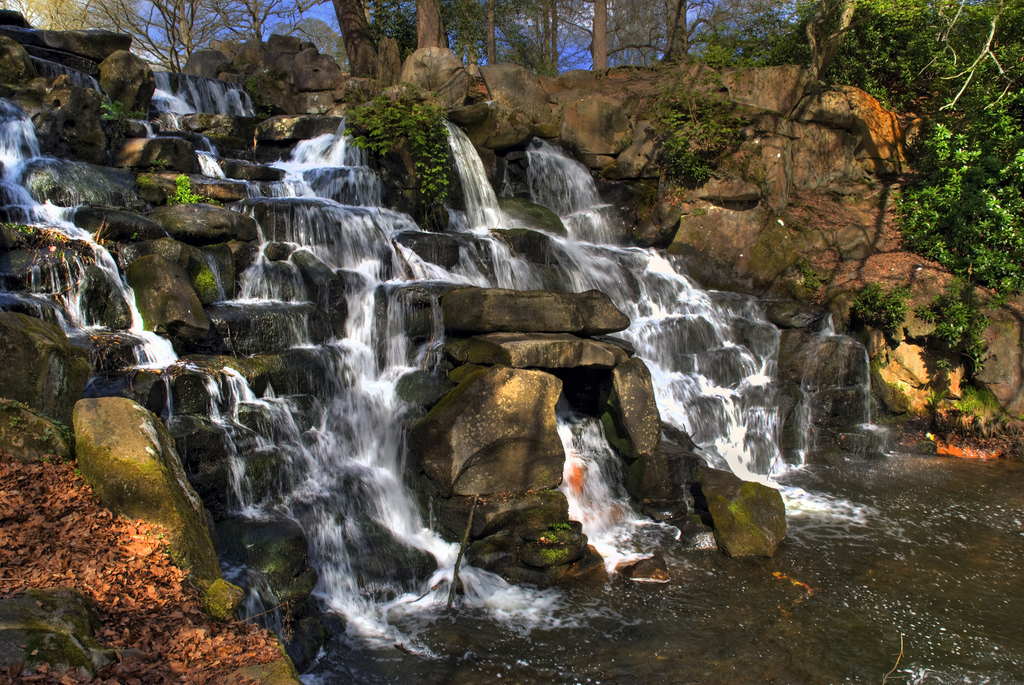 Find a Source
Image CC BY http://www.flickr.com/photos/ben124/
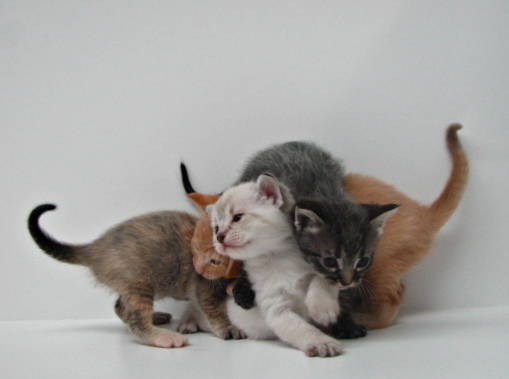 Choose Your Distribution Format
Image CC BY-NC-ND http://www.flickr.com/photos/ajoruss/
[Speaker Notes: Word docs, pdf, html, epub, api, rss..]
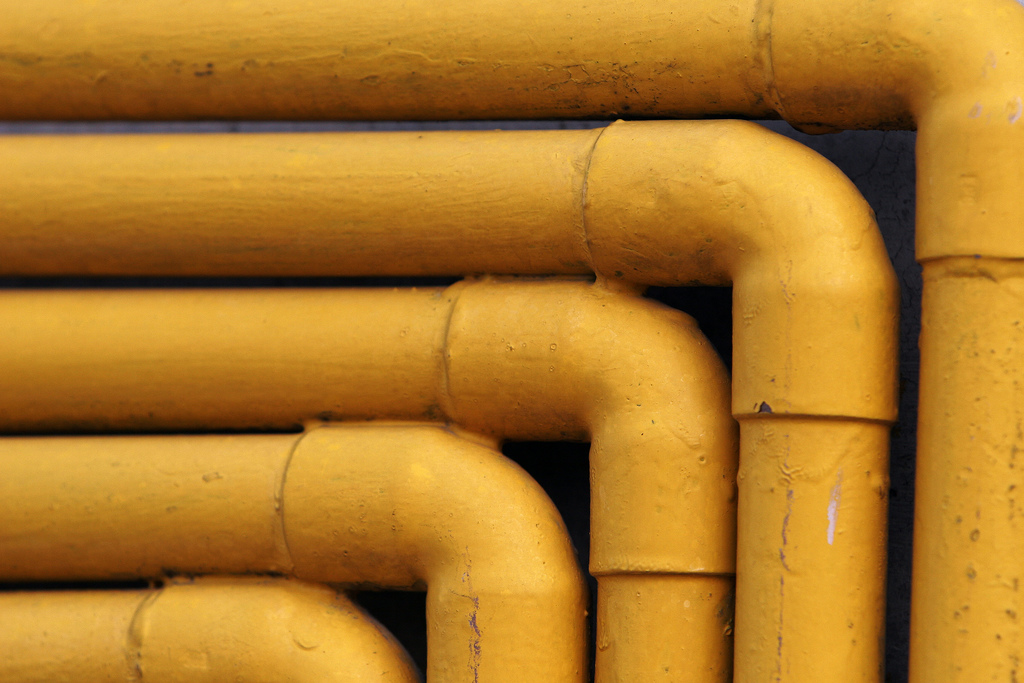 Choose Your Distribution Mechanism
Image CC BY-NC http://www.flickr.com/photos/pulpolux/
[Speaker Notes: The Internet, obviously…but library website? Some other law school site? Classcaster?  Internet Archive?]
Congratulations!

You are now a distributer of Free Law!!!
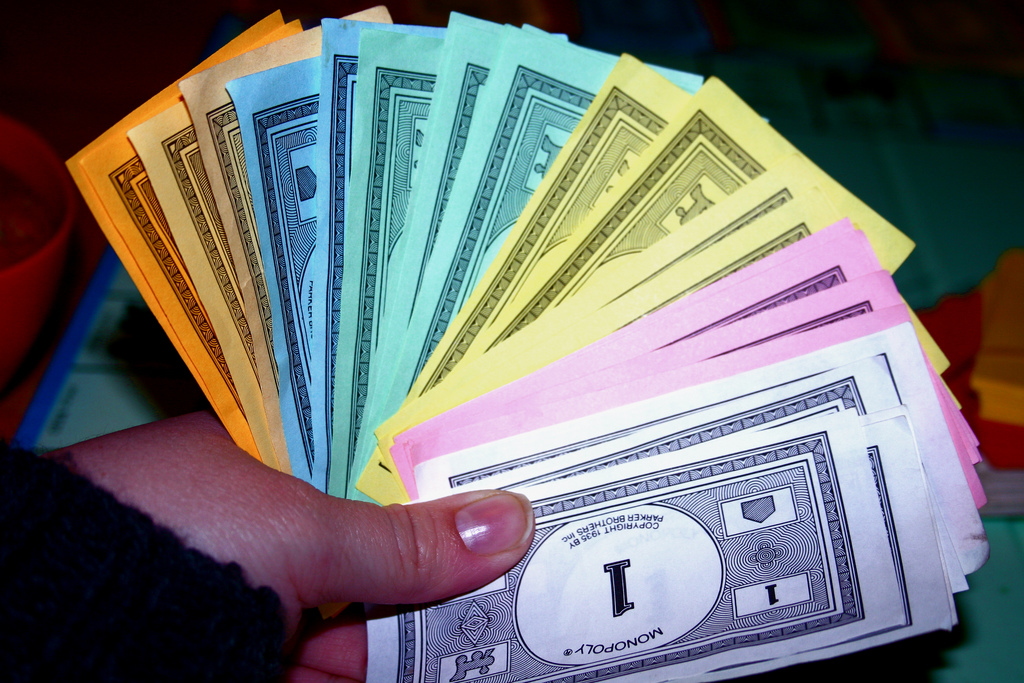 WAIT…How Much is This Going to Cost???
Image CC BY-NC-ND http://www.flickr.com/photos/mellyjean/
Prepare to be inspired…

Examples of Law Schools Doing Free Law
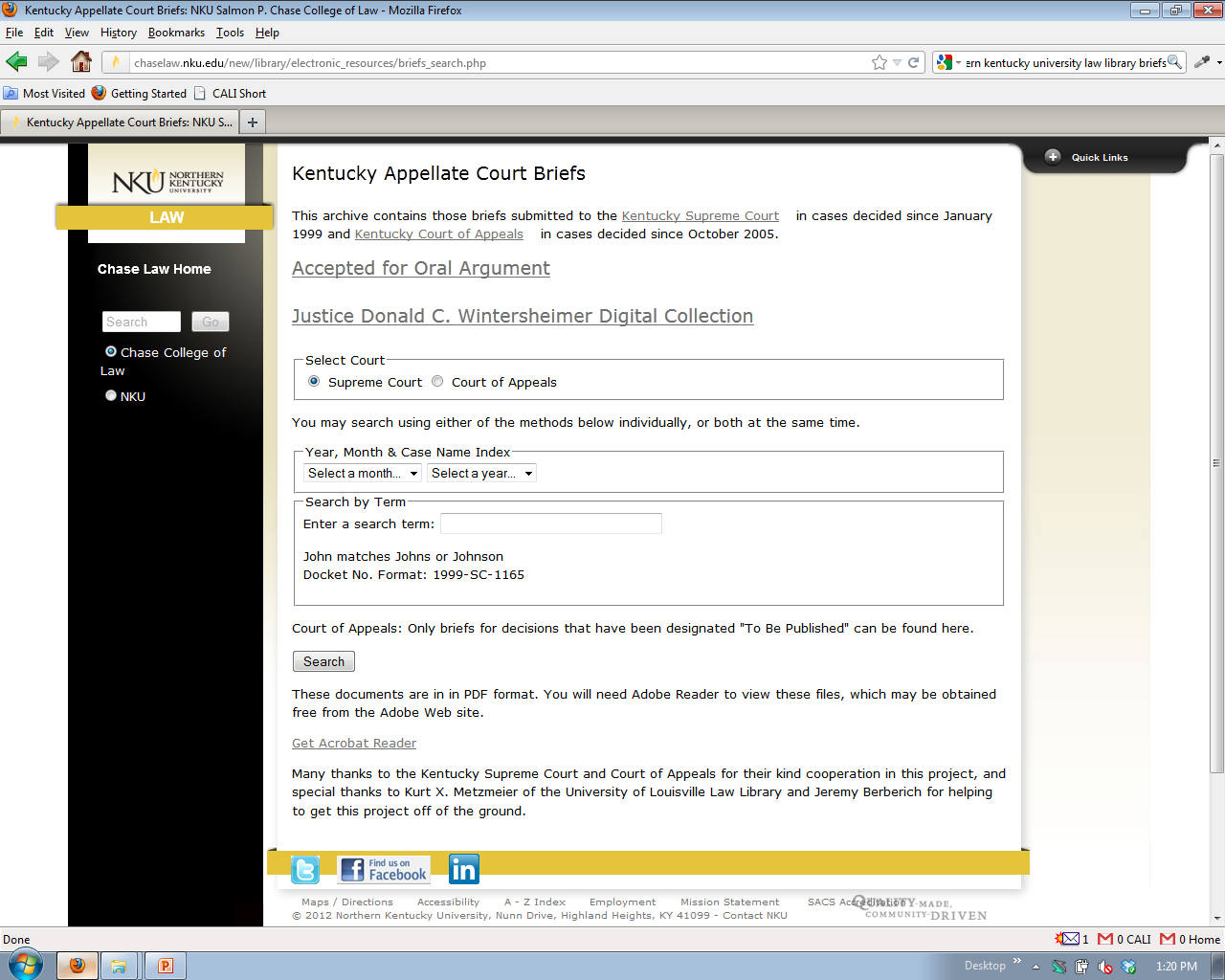 http://chaselaw.nku.edu/new/library/electronic_resources/briefs_search.php
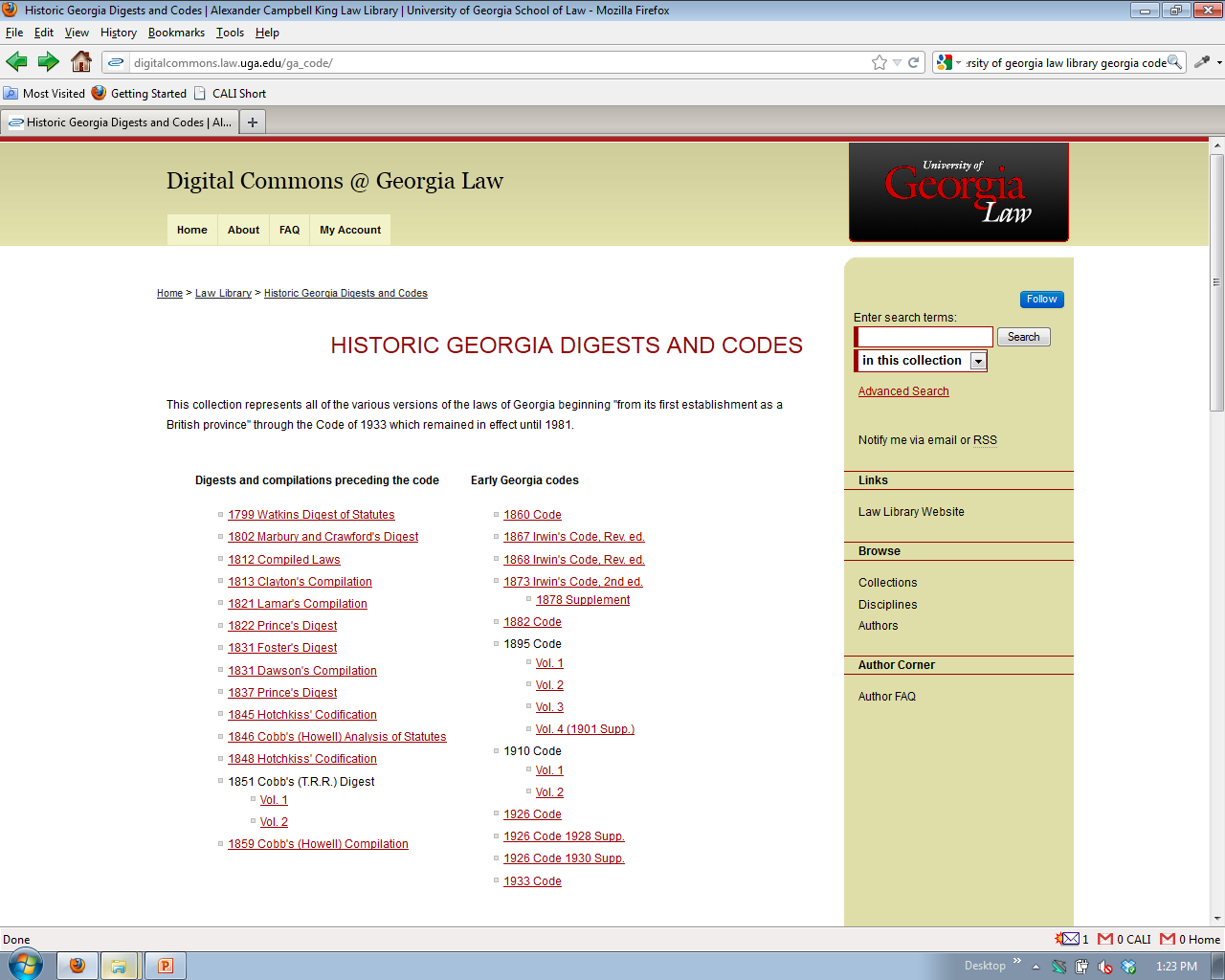 http://digitalcommons.law.uga.edu/ga_code/
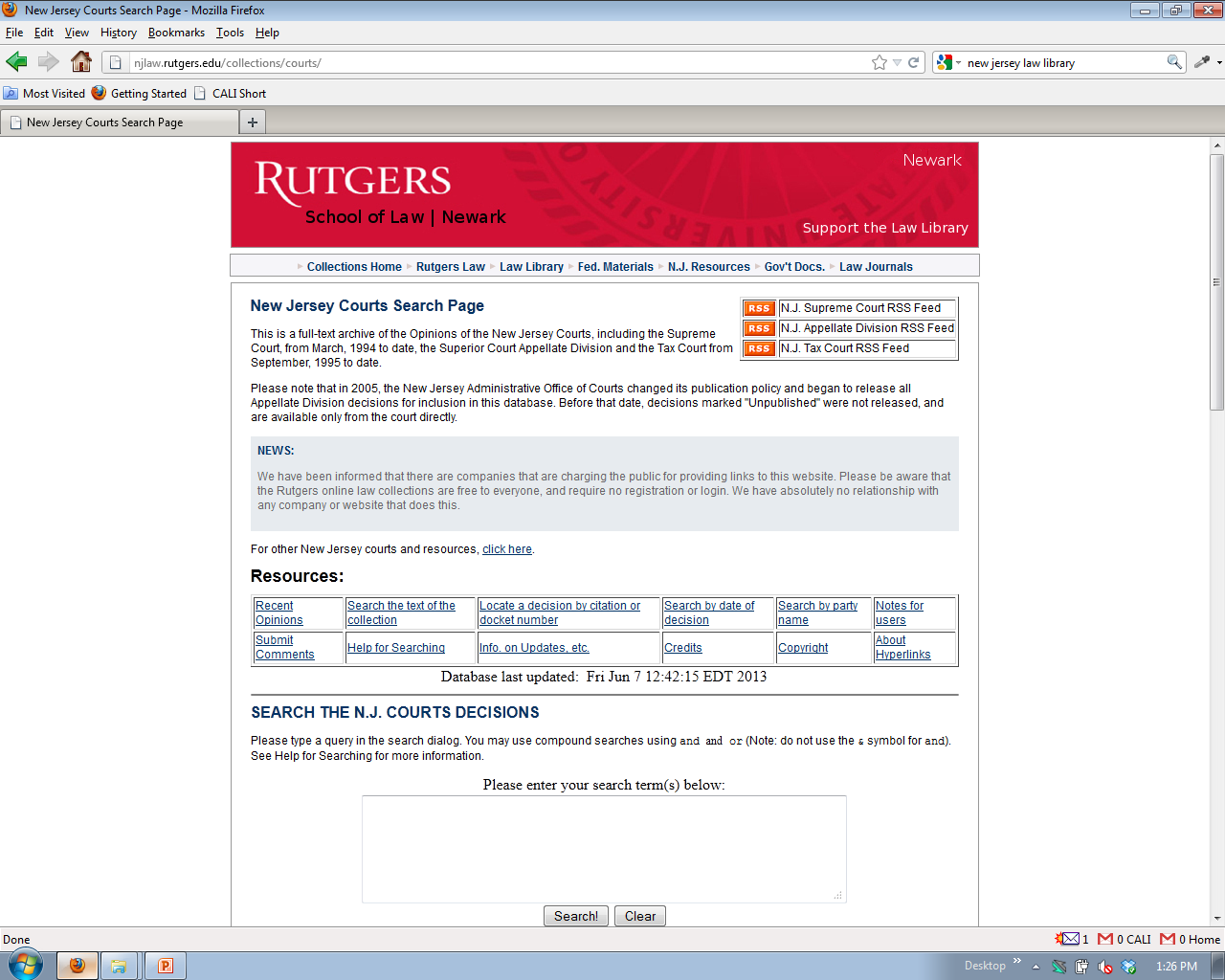 http://njlaw.rutgers.edu/collections/courts/
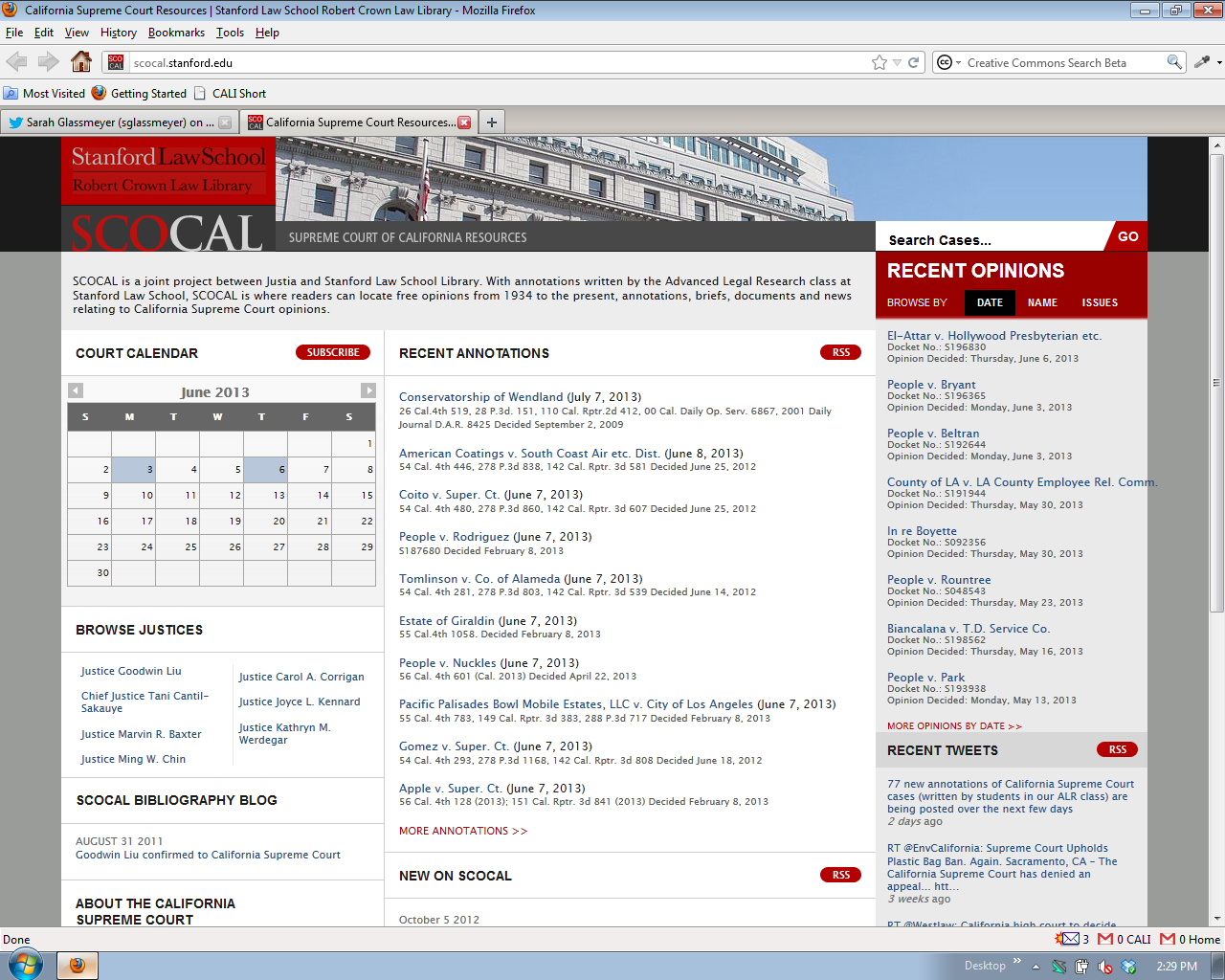 http://scocal.stanford.edu/
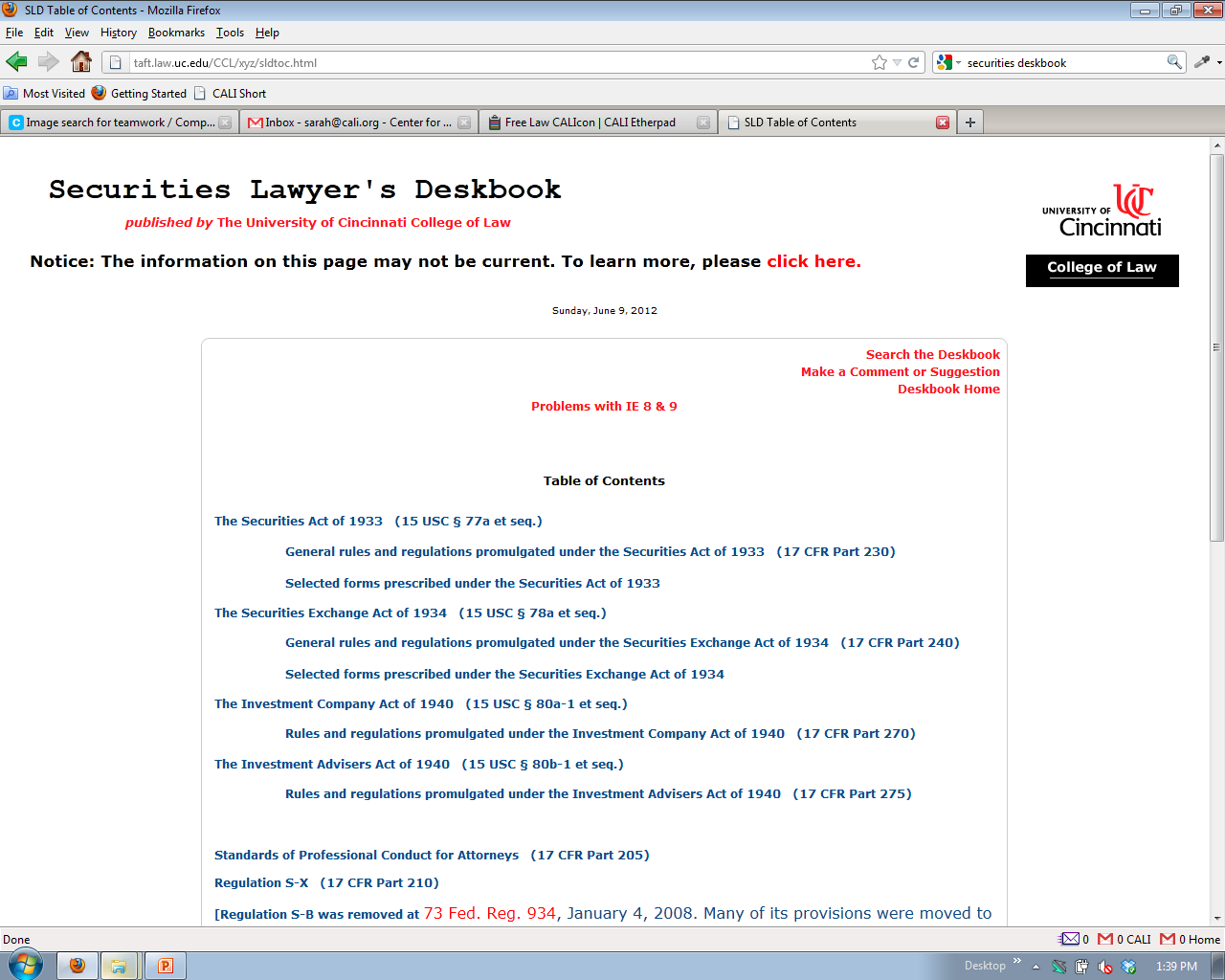 (Currently being updated with LII so no link)
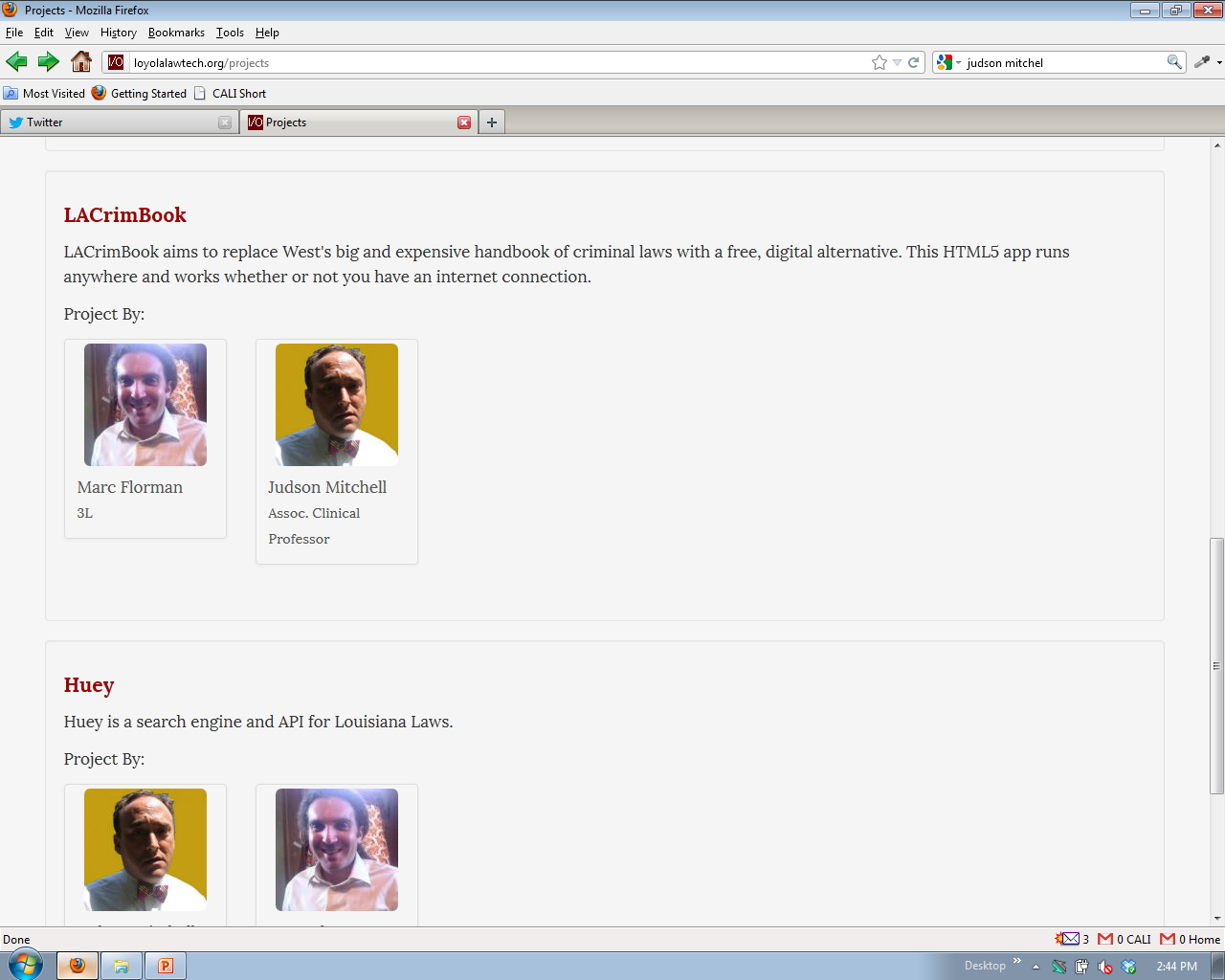 http://loyolalawtech.org/projects
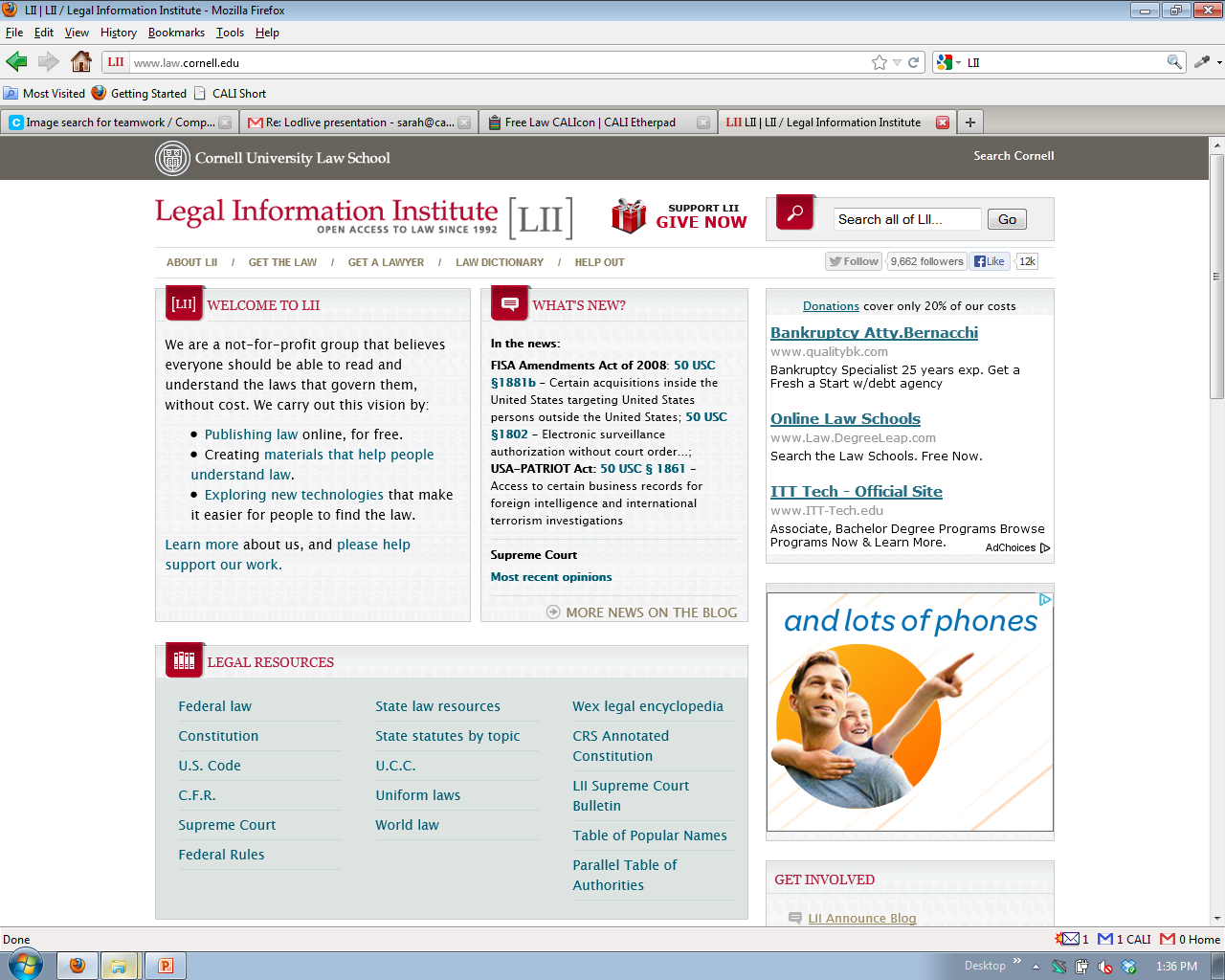 http://www.law.cornell.edu/
And now Elmer with some technological options and details…